Урок 4Летом в деревне (на даче).
© Шагина О.С.
Торопится поезд,Колёса стучат.А в поезде этом Ребята сидят.
Дом – это то, без чего не может обойтись человек.
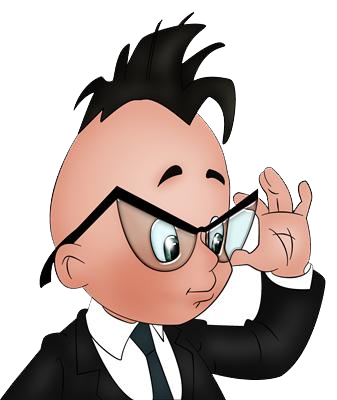 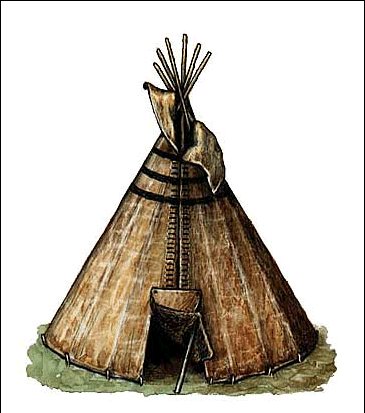 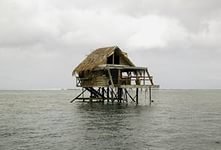 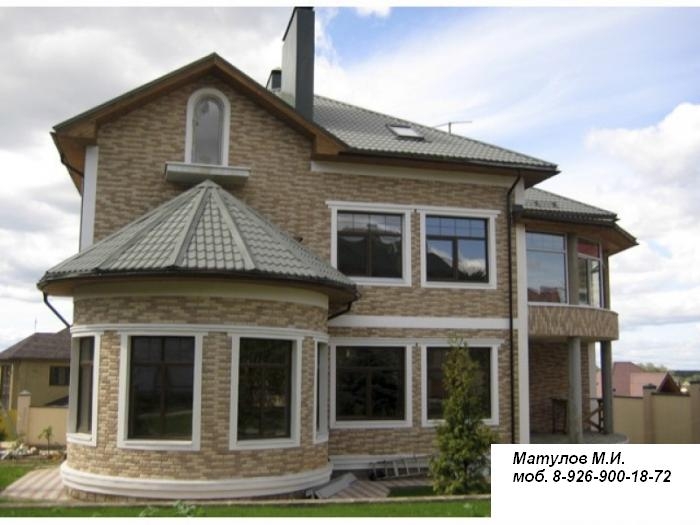 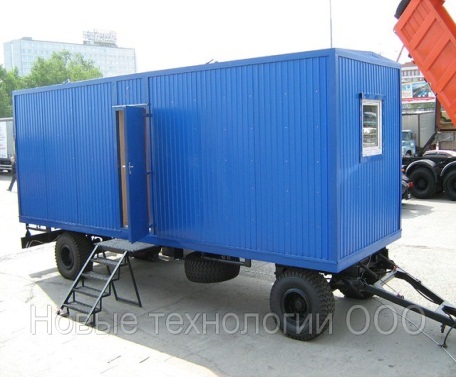 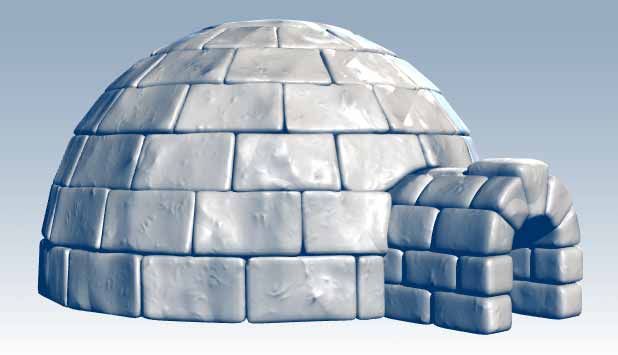 «Хочу Всё знать!»Вигвам – Жилище индейцев.
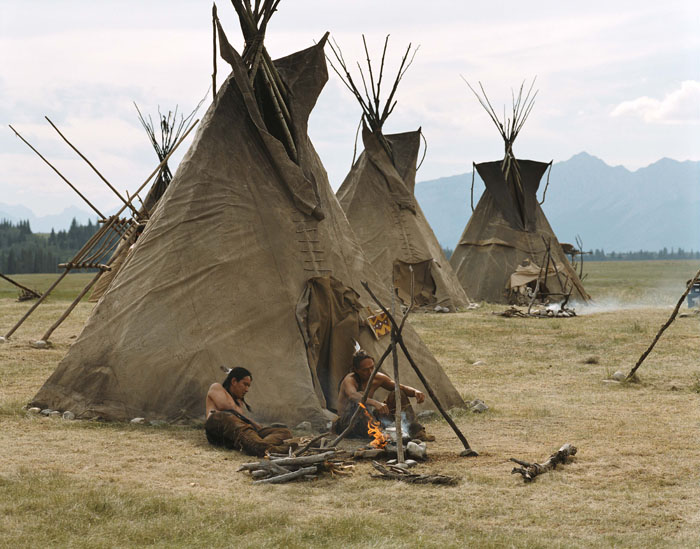 Хижина – дом местных жителей прибрежной части моря.
Иглу – жилище эскимосов, народов Севера. Сделано это жилище из прессованного снега, облитого водой.
Почему Знайка не рассказал о доме, избе, избушке, вагончике временного проживания, особняке, коттедже?
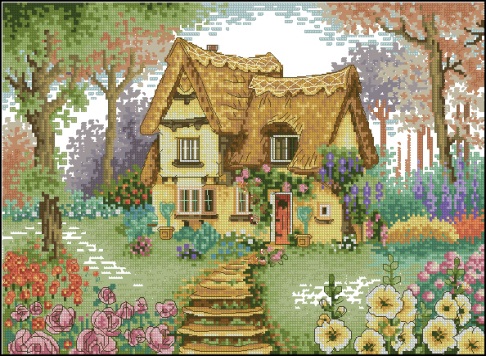 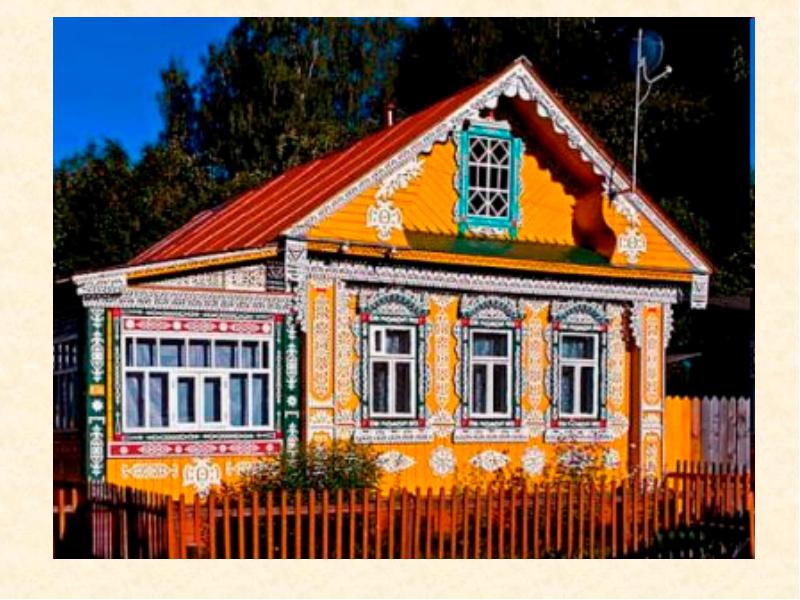 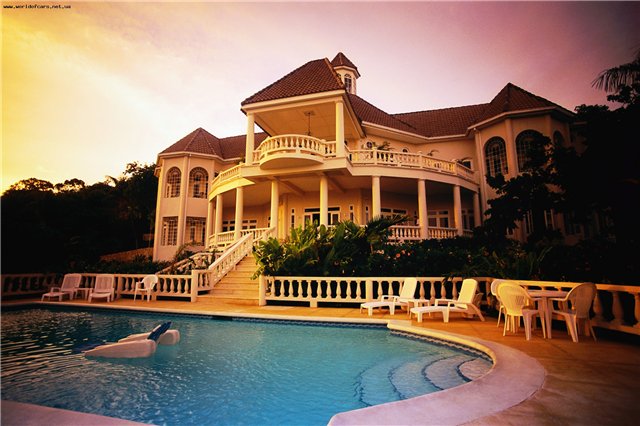 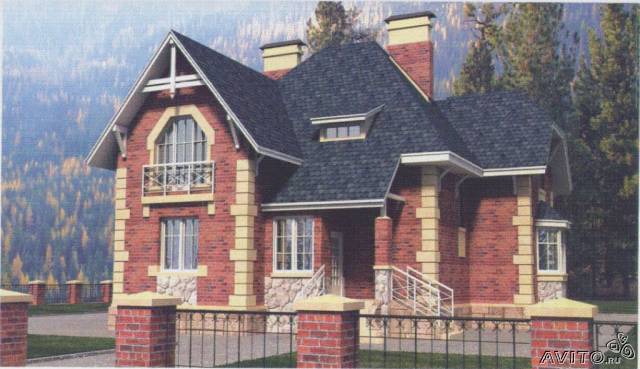 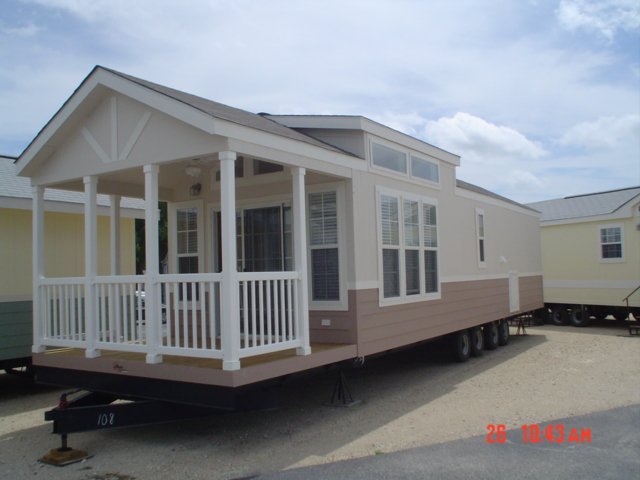 - Кому захотелось стать Знайкой?- Как вы думаете, что для этого нужно?- Почему Знайка не показал и не рассказал ничего о многоэтажных домах, небоскрёбах?
Итак в путь!